Welcome toSteele strong
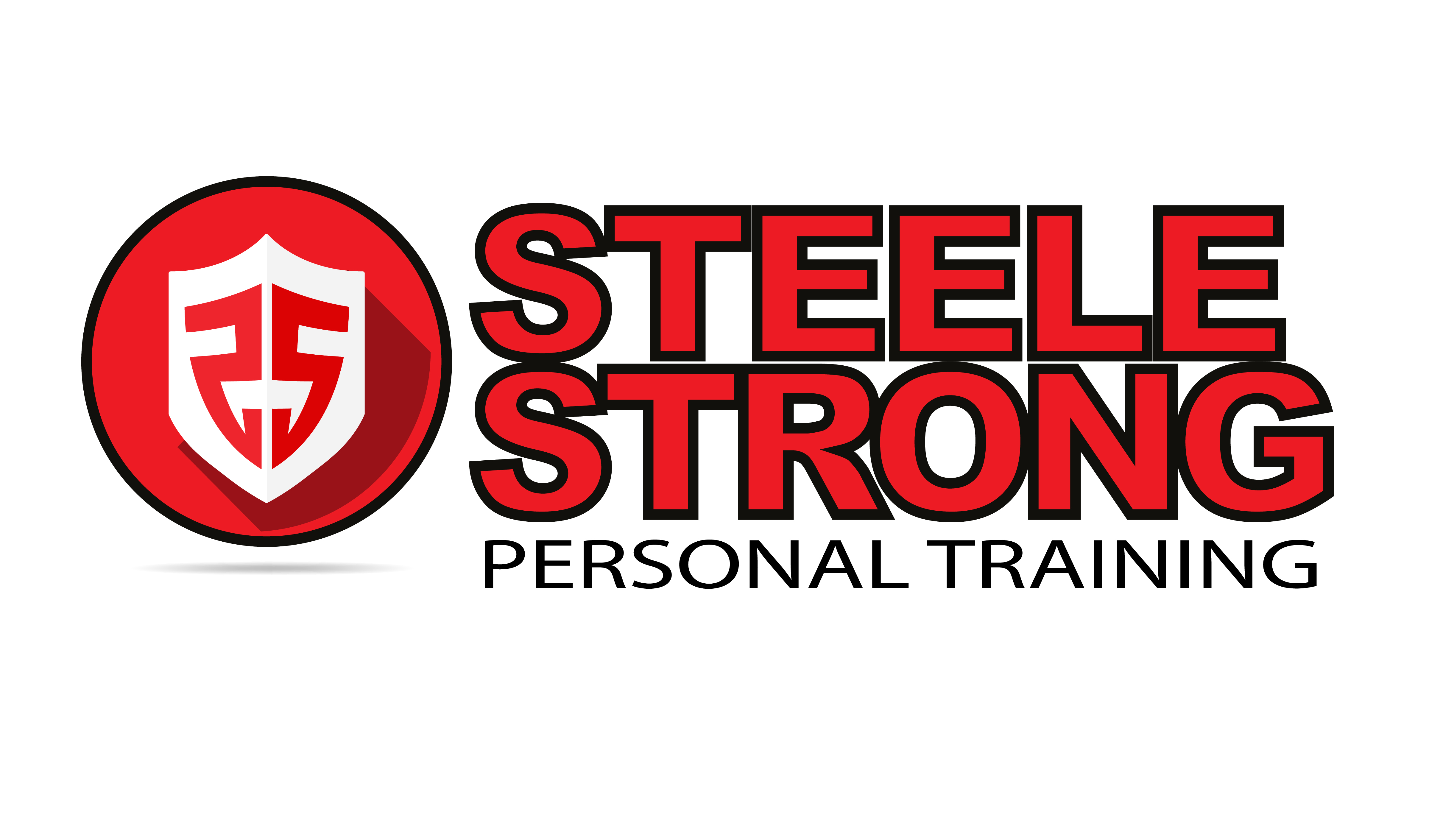 Our SPLIT routines
Chest                                            Back                                                       Legs
Triceps                                       Biceps                                                    Glutes
Shoulders                                 Abs/Core                                             Abs/Core
Abs/Core
Our Exercise program
1 Hour- Fun, Fast, and Effective
Pyramid of Success
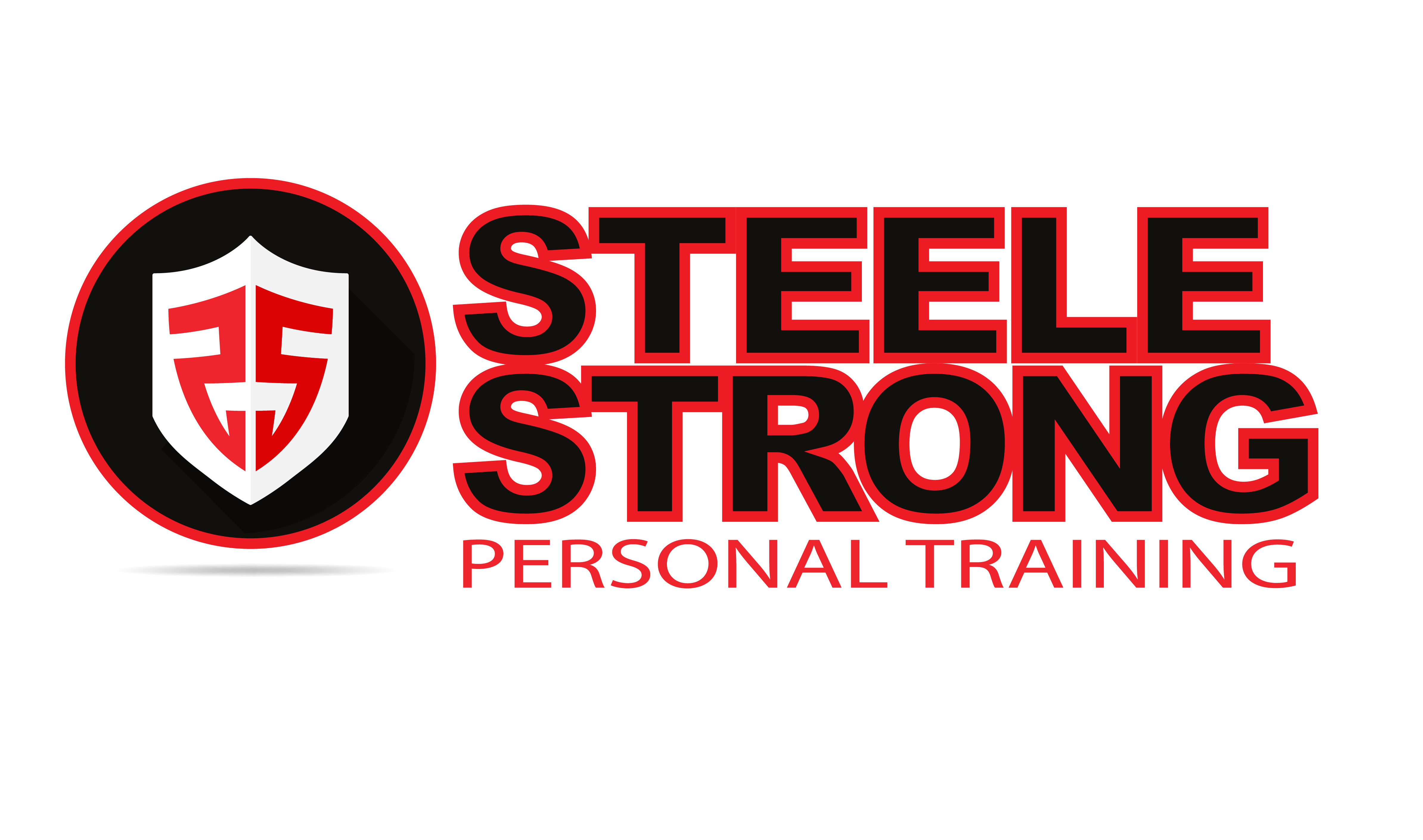 Cardio
Weight Training
Nutrition
Our Nutrition ProgramScience based meal plan individualized to each client
Caloric Intake
(how much)
Ratio
Macronutrients
(what)
Meal Frequency
   (when)
Supplementation
        (Vitamins & Minerals)
Accountability AND motivation
Food 
Journaling
Events
High
Energy
Monthly
Fitness
Profiles
Service
Calls
Constant
Change
Team
The program
Proper
Nutrition
Results
(Success Stories)
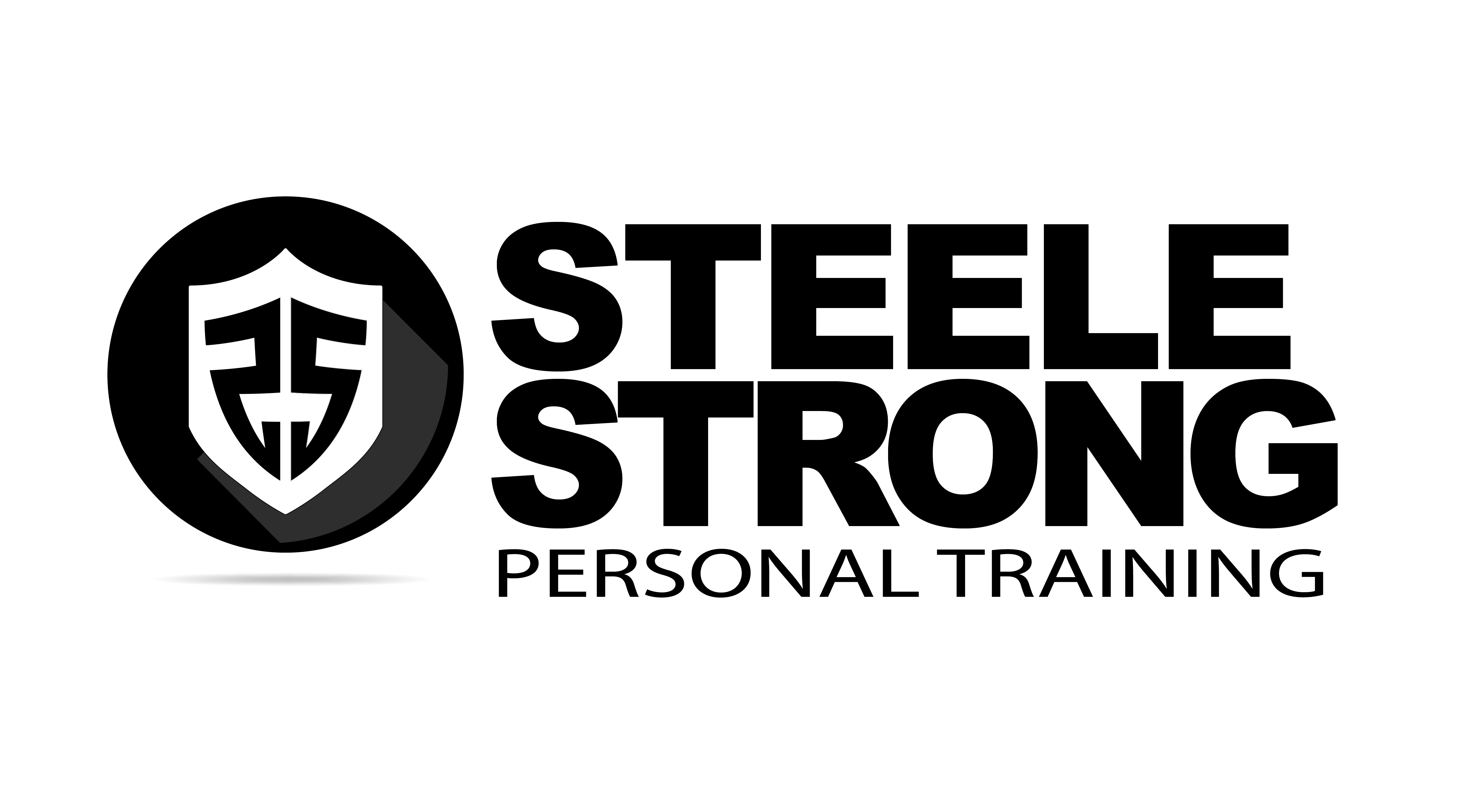 Proper
Exercise
Angela PurnellSuccess Stories
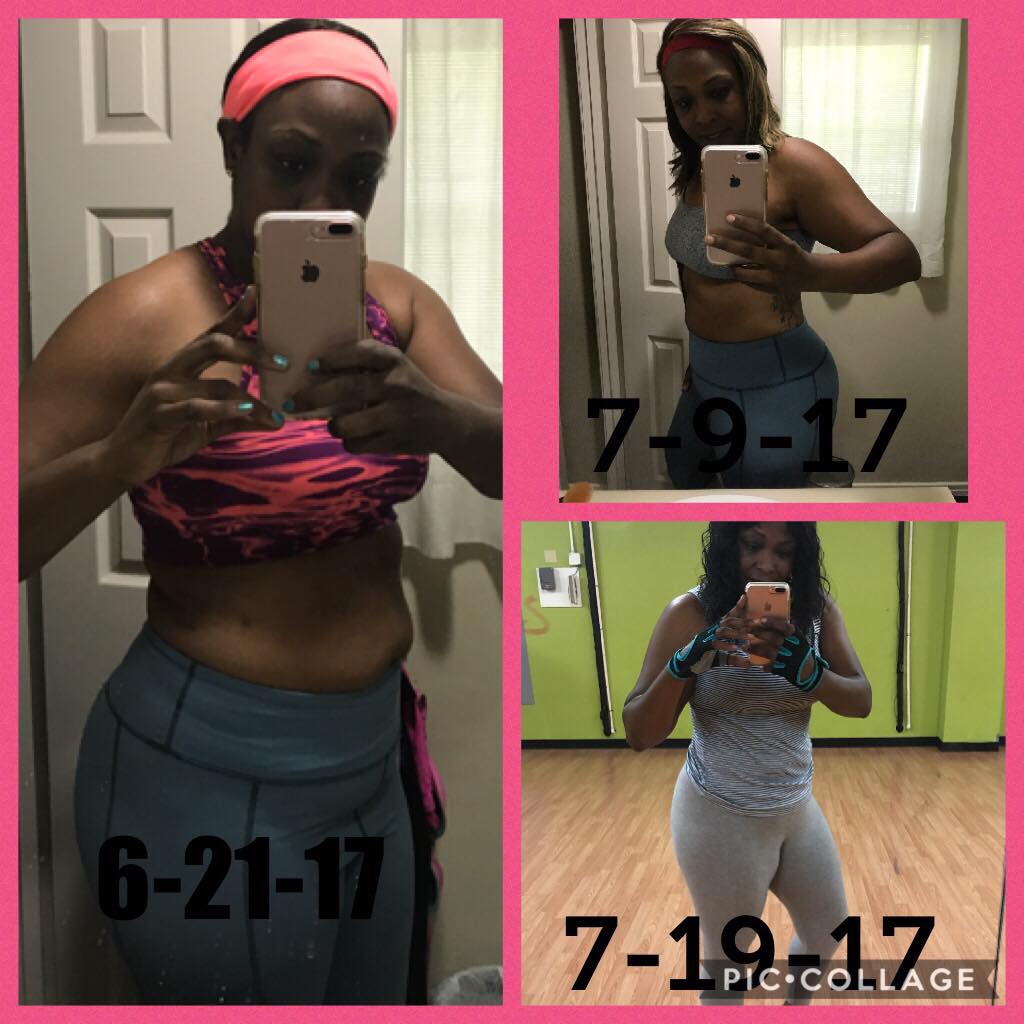 On June 20, 2017, I decided I was ready to make the first step at achieving my goal of becoming healthier and physically fit to my desire. This was not my first rodeo, I've done many fit programs and gained results, but my drive and determination was gone. Over the last year and a half, I've watched Latoya challenge herself and train herself with working out and eating healthy. Her daily motivational post, post workout pics, and meal preps helped inspired me into reaching out to her. Being that we live in two different states I was hesitant at first, but i couldn't pass up the opportunity. On June 21, 2017 I made a commitment to a healthier lifestyle. And with the help of Latoya being persistent in her training with me, the results came and I'm never looking back. Thank you so much.

Angela Purnell

1

Yessszz 




I'll get my measurements to you but I lost 10 pounds and tons of inches

You on it sis!!!...im about to do your caloric need now


K. Thanks sis. I need a new workout plan too. I you tube a few to do last week. Maybe I can start using weights

Started at 208 im at 198

Imitate thought I sent you the plan with lifting in it

I


My ass is juicy as fuck tho 

Did u send to my email. Cause I just have the first one. Now I was using a little weights for leg day and a few machines that have weights with the arm exercises but not ab

I will send it again....we are going to go to lifting Mon...wed...fri(but different muscle groups on certain days) and cardio tuesday...thursday...and Saturday

Cardio and abs will be on lifting days also but on cardio days it's just cardio and abs


K

🤸🏾‍♂️🤸🏾‍♂️🤸🏾‍♂️🤸🏾‍♂️

I wanna start today sis!!

Sunday's are your rest days...you need a rest day so that your body can recover and you don't overtrain...if you overtrain you don't get results


Lol, u must of seen when I wasn't getting a rest day 

Yes maam lmao...sit yaself down sometimes




Man you fine hell im trying to get like you

You fine WHATCHU MEAN!!!...This new workout and knowing your caloric need is going to help you drop fat and tone up all at the same time...i have to drop 20lbs of fat and gain 15lbs of muscle so I'm doing the same work out ..staying focused and going hard and doing it the right way we will see results


Well I'm happy with my results sis so don't think that. I know things don't come over night. I'm being patient. Now with Kassetta ass home I have to be really strong cause he wants to feed me anything thinking that as long as I work out and don't eat late it want matter but with my body I have to eat healthy to loose weight no way around it at all. 

That's with the majority of us...you can't out train bad nutrition...its easier for men because they have less fat and water than we do be cause we are built to carry babies


Right!!!

They lean up so damn quick it pisses me off lol


Man okAnd Kassetta eat like a damn pig and just muscle up without working out

Lmao


He said the other day. Tootie got that body right don't it baby. Talking bout yo body lol

Lol I'm trying I'm trying


Go look at my snaps 🤣🤣🤣

Ok

Sun 10:34pm
I need your age weight and height



This is our workout plan ...we warm up for 5 min( treadmill/bike/elliptical)..stretch for 5 min...do weight trying for 25 min( go by the schedule I just sent it tells what muscles to work and what exercises you can do) if you at doing dumbbells do no more than 10lbs at the most 5lbs at the least...if you are doing machine you may be able to do 20/25lbs...after weight trying you have 20min of cardio then 5 min of abs





33 198 5"10

Samples of cardio you do after weight training...do them until you have reached your 20 min ..you can do abs before you do cardio

2,583 is the amount of calories you should have a day ..
Download My fitness-pal app and log your info in ..it will help

Mon 6:07am
Your cardio heart rate needs to be between 130-158 to drop weight ...thats your target heart rate

Mon 8:53am

Ok. I usually get to 155

Dang that's a lot of calories And ok I will download it

Mon 3:26pm

Angie
You missed a video chat with Angie.
Monday 3:26pm

Call Back

Tue 4:23pm
Copy and paste your testimony to my new page under review


Ok. Have u friend me on your new page

Your name won't come up


Aw man. Don't know why. What's your new name page

SteeleStrong


Ok

Post the pic too?

I posted the pic already


Ok. So do you want me to post daily in there like my meals and workouts?

No..just post the review...they have to pay for workouts lol


Oh lol. Ok. I was making sure cause when I was in that other program we would post our daily meals and sweaty selfies

That may be a good idea...ok yea do that lol




Well I don't want to change your idea now sis

lmao!!! nope I need all the tips I can get to get customers

clients

Tue 7:29pm

Ok. So on this page you invited people to see how you achieve your goals and if they inquire a question you direct them to your web page ?

My web page is u see construction so I honestly don't want them going to my web page at all until it's professional and I can target the right market so I have then contacting me and I'm speaking with then personally


Oh ok! Well I love it🤸🏾‍♂️

Thankkkksss

Did you post under the review tab


Hell I posted in the group. 🤦🏽‍♀️

Post on the review



Seen Tue 7:39pm
Chat Conversation End


Type a message...
About  Your Trainer
My journey started  3 years ago after I had my second child. I have always been into sports and working out, but I fell into a funk where my weight had just gotten to a point where I could not handle it. Finally, one day I decided I wanted to take back my health, my wealth, and my life. I started off slow with getting back into exercising and walking here and there, eating healthier and getting more rest. After doing more research and getting to know more about the nutrition part of things I put that with my fitness background and was able to lose the weight in a healthy way.
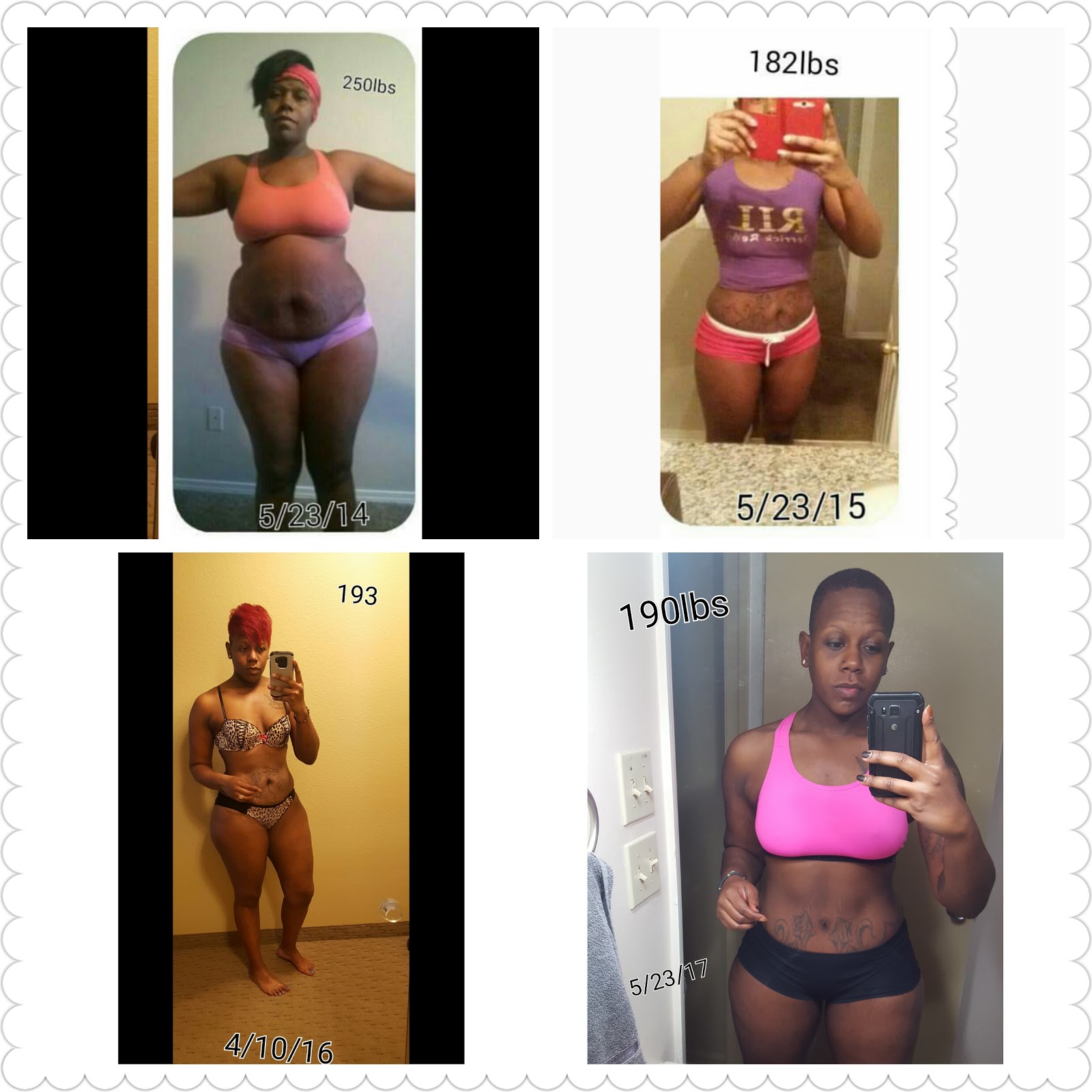 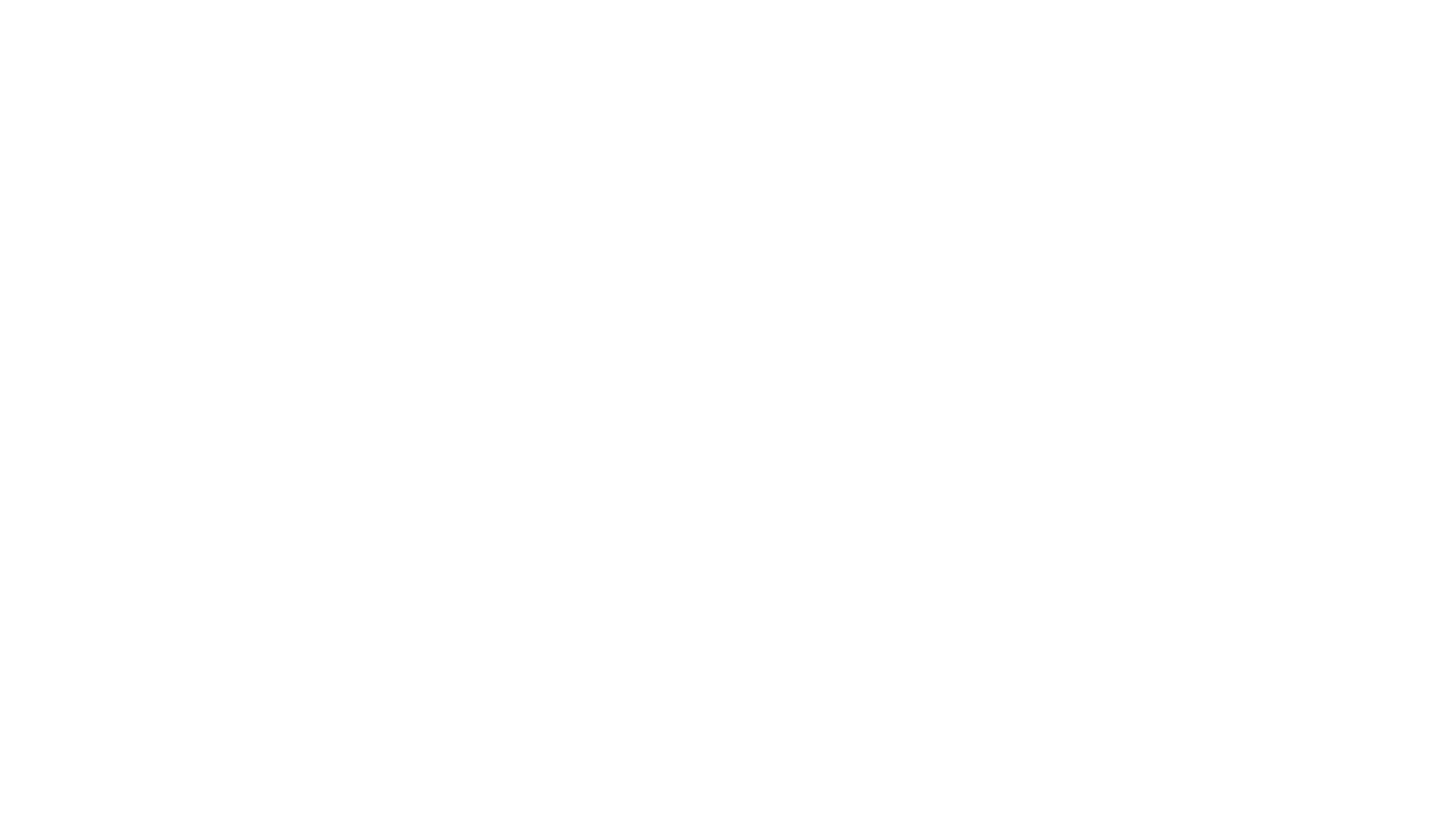 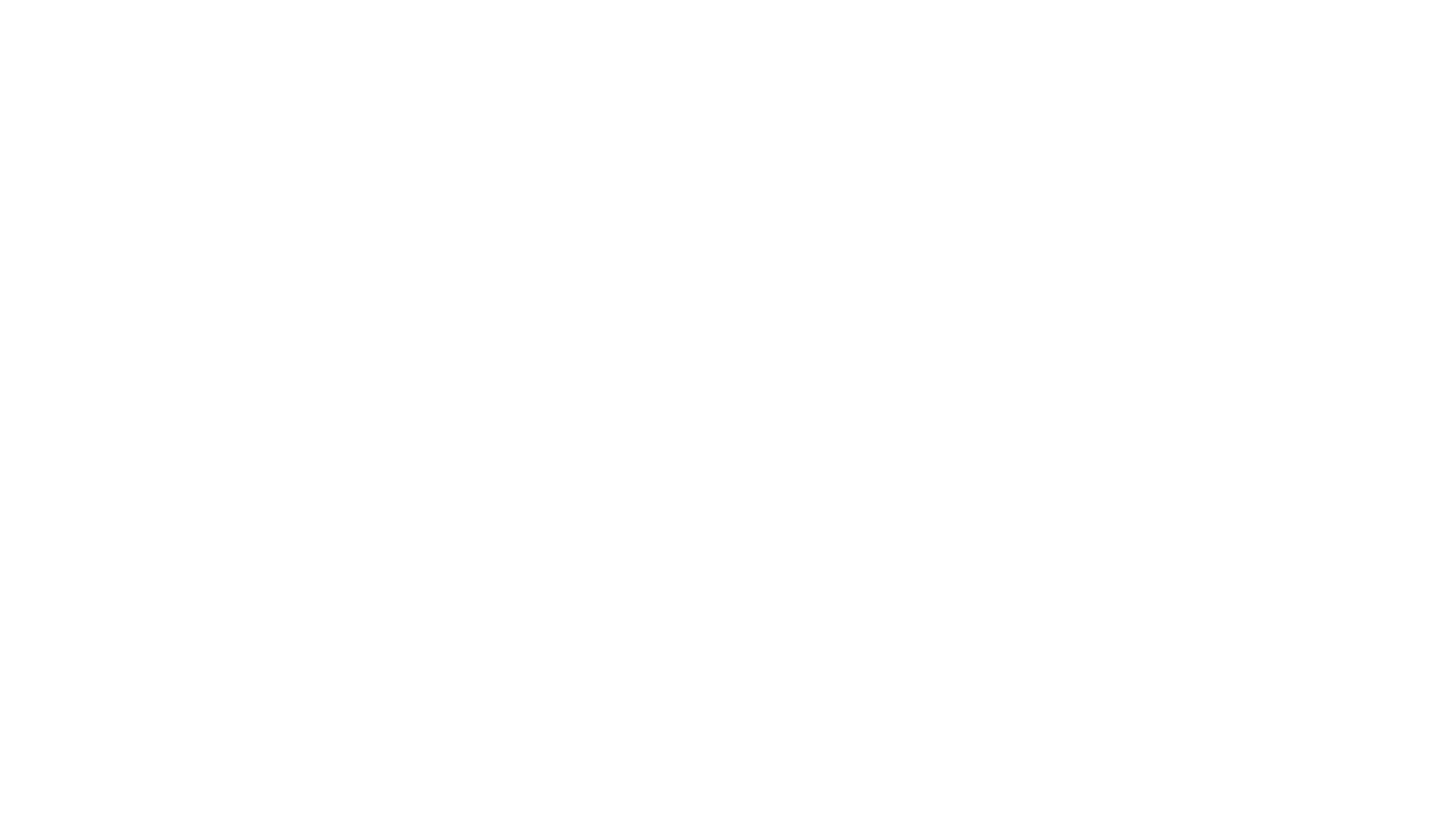 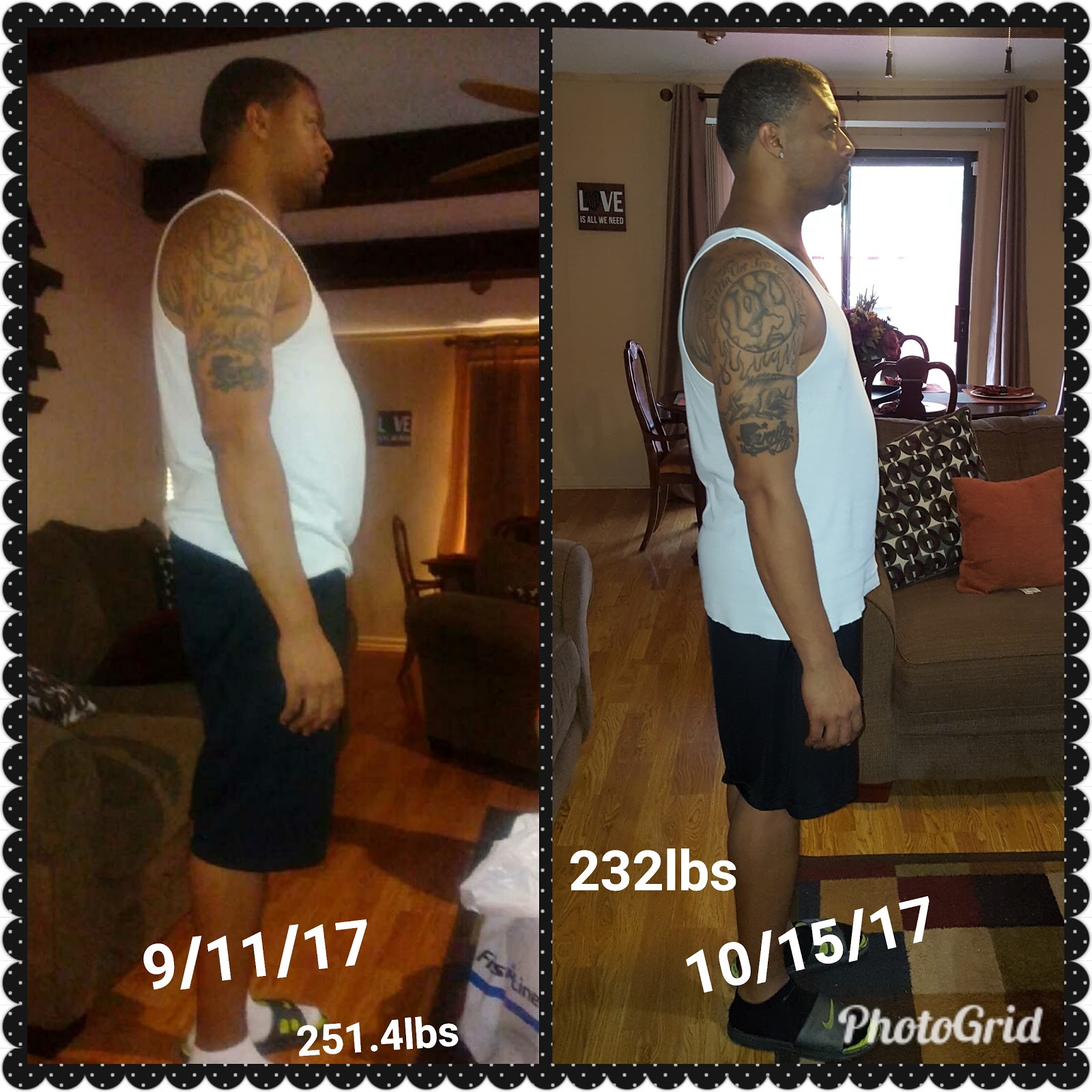 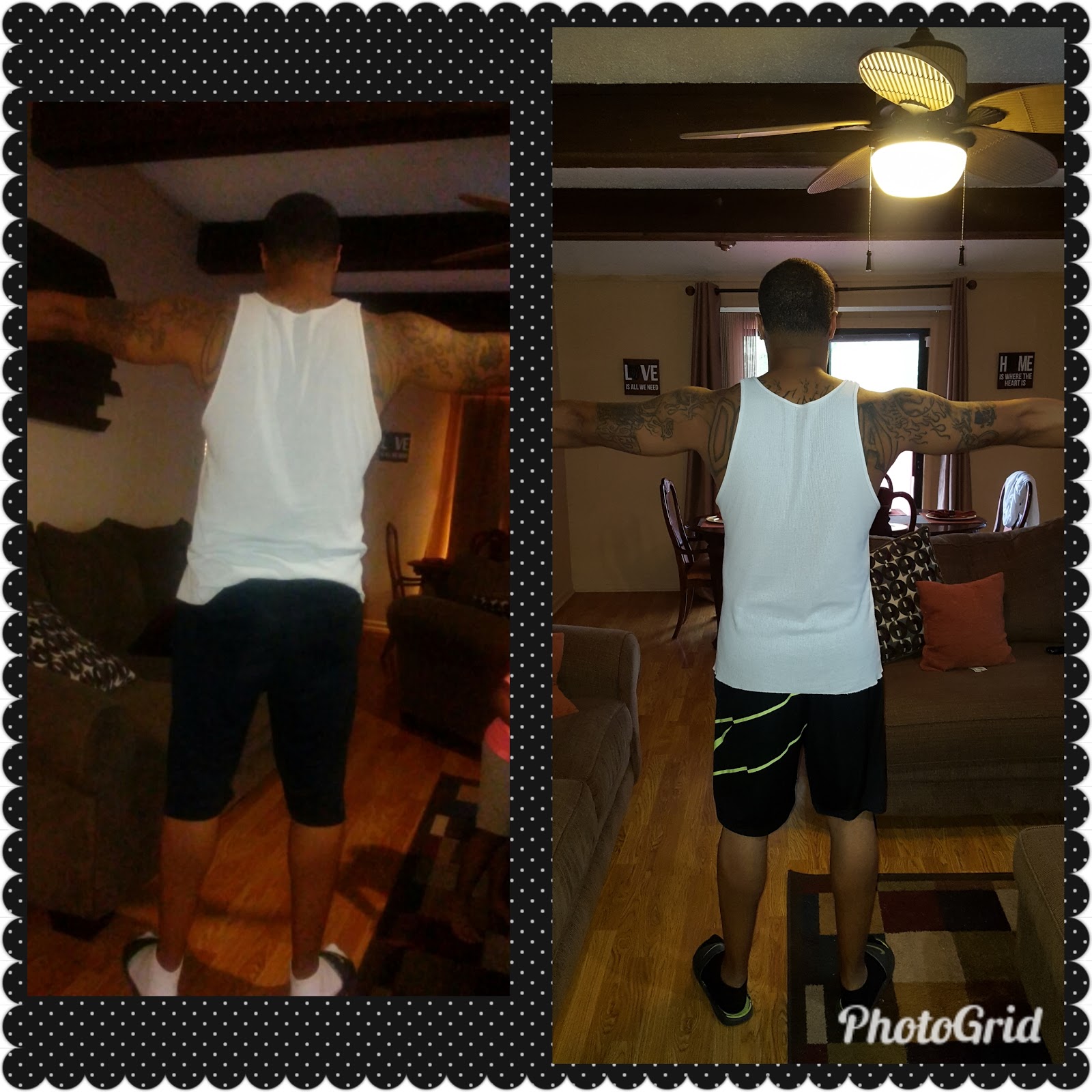 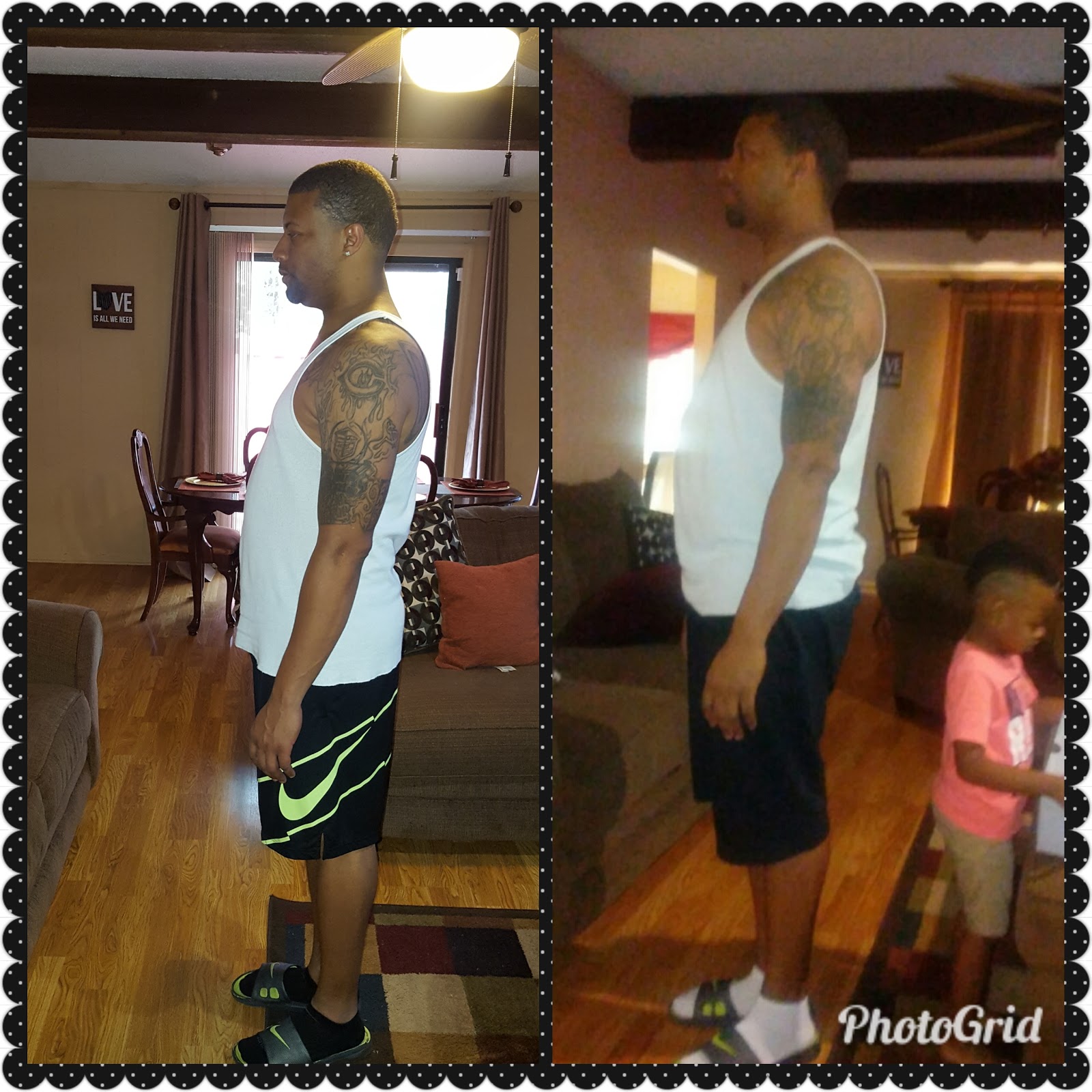 Carlos allen
Month-TO-MONTH
Recommended 
Time Commitment
START
New Fit
Lifestyle
3 Months
6 Months
12 Months
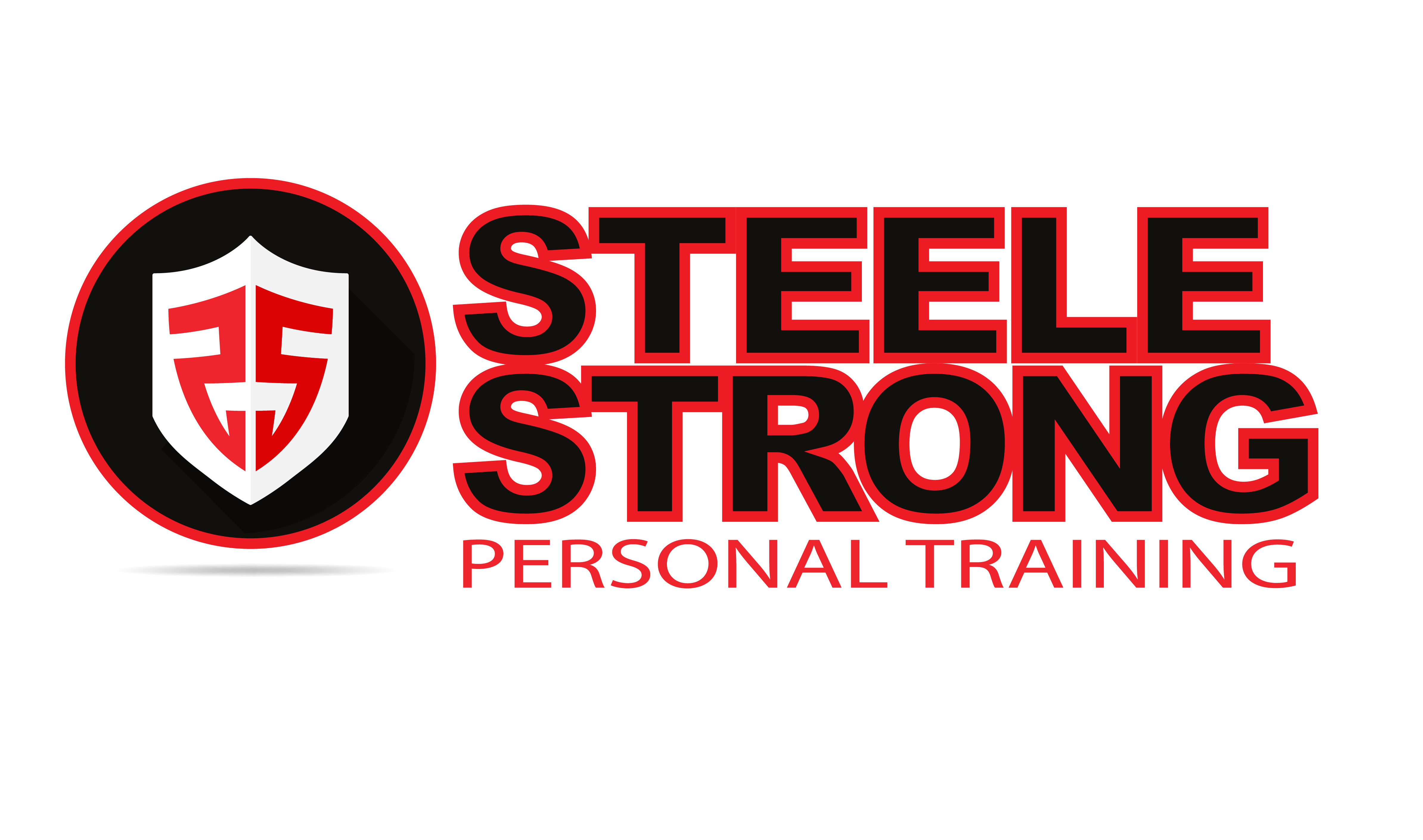 It’s time to “Make It Happen”
Services and Prices
Monthly Group Session Special : $125/month (includes meal plans/meal prep is extra) for as many sessions on Monday-Friday..3pm,4pm,5pm,6pm,.Saturday session free from 7am-8am...Sundays off
Boot Camp: $15/Sessions ...sessions can be private family/friend group scheduled sessions getting prepped for an upcoming event or just wanting to get moving and started on a health journey together. Boot camps are Saturday  session geared towards getting you a jumpstart on your Weekend. So join us as we motivate each other in a good sweat.
One-on-One Sessions: $35/session ...Hours are based on availability due to group sessions
Online Training: $75/month...includes meal plans, recorded exercise videos, facetime workouts,  exercise plans, fitness coaching, and continuous communication as needed... 
Meal Prep: $100/Week…..Includes : Breakfast/Lunch/Dinner/for 5 days